Fig. 1 Representative photomicrographs of sections through the caudal intralaminar nuclei in patients with ...
Brain, Volume 123, Issue 7, July 2000, Pages 1410–1421, https://doi.org/10.1093/brain/123.7.1410
The content of this slide may be subject to copyright: please see the slide notes for details.
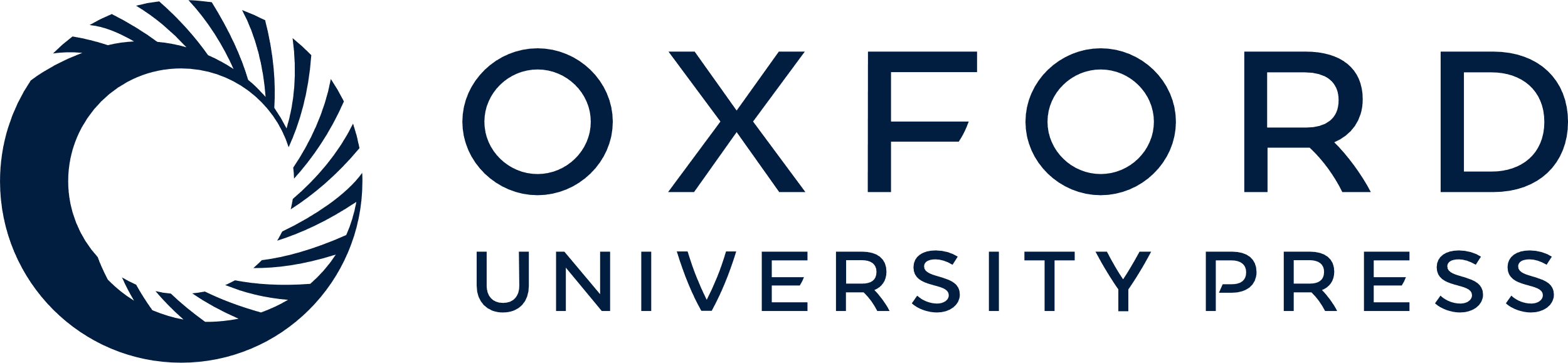 [Speaker Notes: Fig. 1 Representative photomicrographs of sections through the caudal intralaminar nuclei in patients with Parkinson's disease (B, C, I, J) or PSP (A, D–H), and graph showing the correlation between NFT number in different thalamic nuclei in PSP (K). (A) Differential density of tau NFT pathology in the caudal intralaminar (IL) and MD nuclei in a PSP patient. (B) Absence of tau pathology in the IL nuclei of a patient with Parkinson's disease. (C) Serial section to B stained immunohistochemically for α-synuclein. Many Lewy bodies and some neurons were immunoreactive for α-synuclein in the IL in Parkinson's disease. Scale in C is equivalent to that in A and B. (D) High magnification of the IL nuclei stained immunohistochemically for tau, showing NFT (in larger cells) and coiled glial bodies (small cells) in PSP. (E) High magnification of intracellular NFT in the IL nuclei in PSP stained with nickel peroxidase and counterstained with cresyl violet. The majority of NFT had clearly labelled nuclei when the cresyl violet counterstain was used. (F, G) High magnification of IL nuclei stained immunohistochemically for tau and counterstained with cresyl violet, showing intracellular tau-positive NFT. (H) High magnification of the IL nuclei stained immunohistochemically for tau and counterstained with cresyl violet, showing an extracellular NFT (smaller structure) and a neuron filled with tau immunoreactivity. Scale in H is equivalent to that in D–G. (I) High magnification of the IL nuclei stained immunohistochemically for α-synuclein, showing two Lewy bodies. (J) High magnification of the IL nuclei stained immunohistochemically for α-synuclein, showing a Lewy body and a Lewy neurite. (K) Regression plot demonstrating positive relationship between NFT number in the thalamic Pf and MD nuclei.


Unless provided in the caption above, the following copyright applies to the content of this slide: © Oxford University Press 2000]